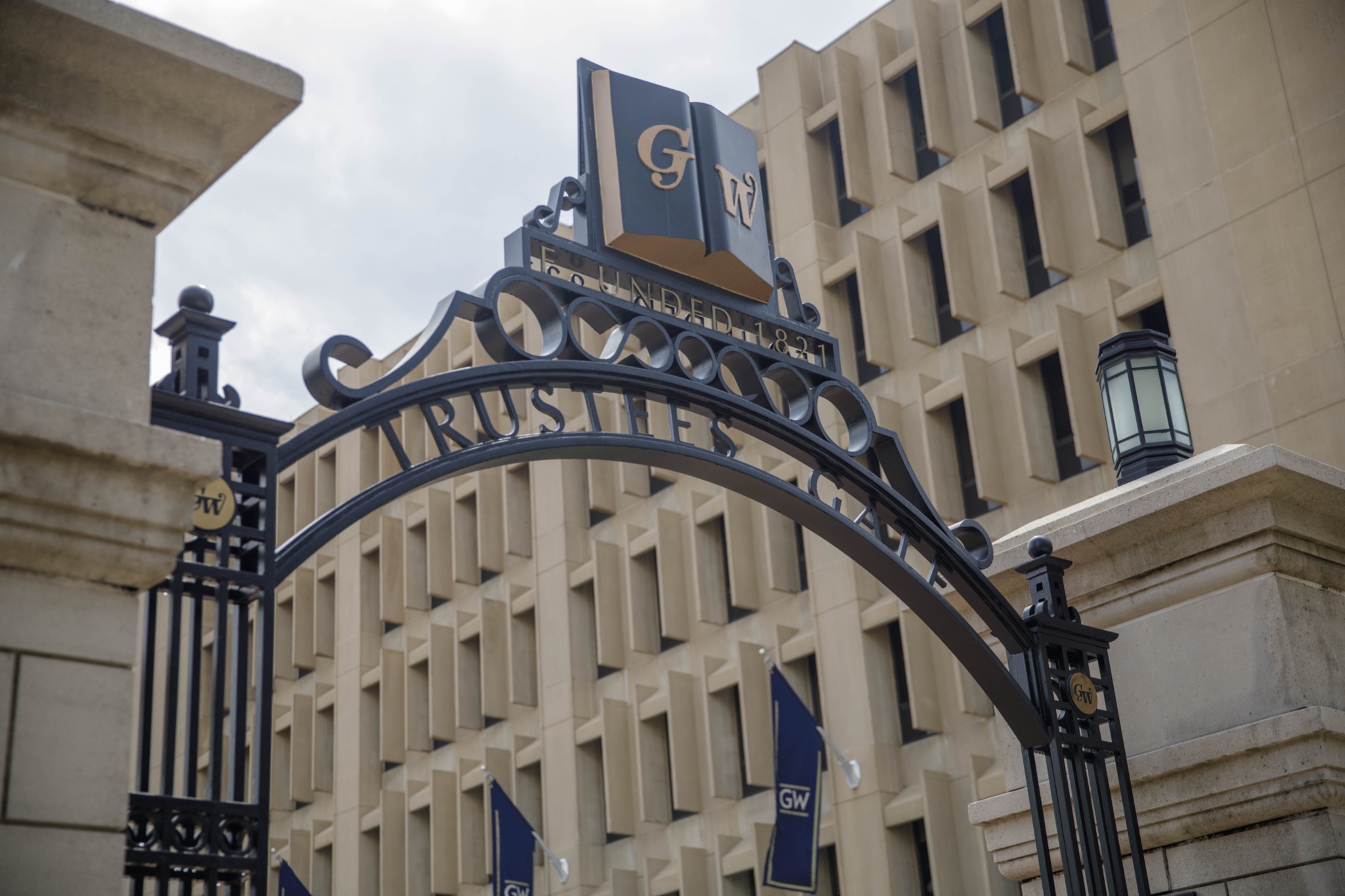 Title
Date
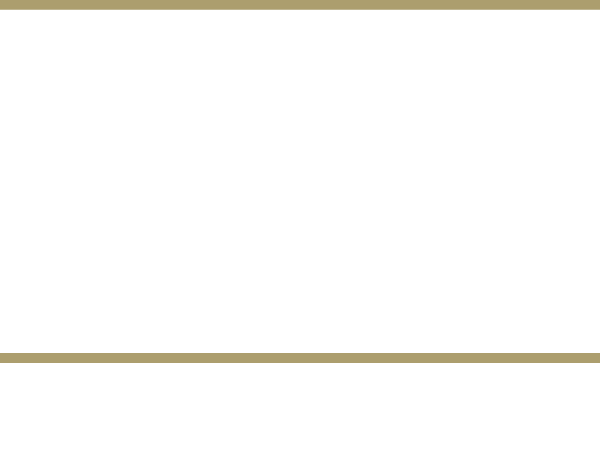 Title
Text
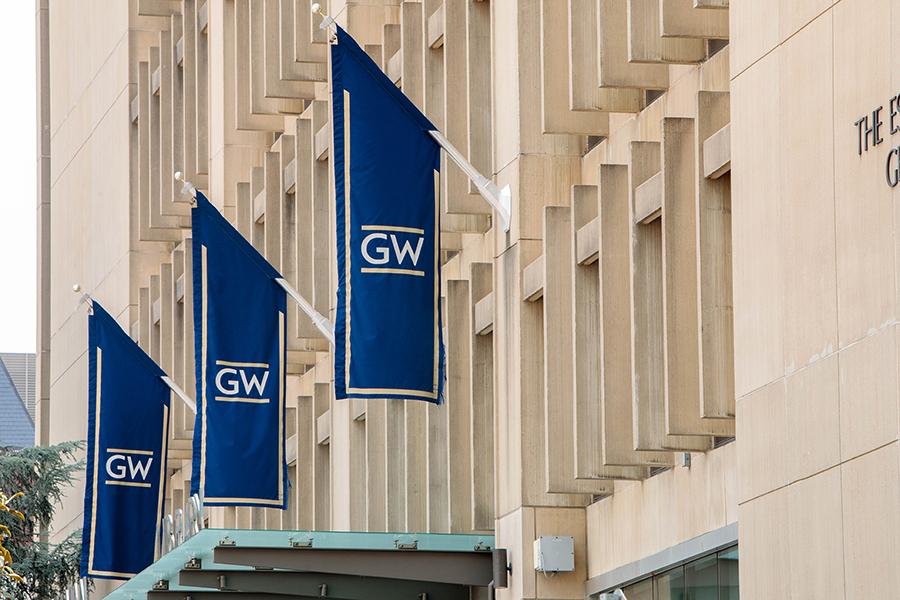 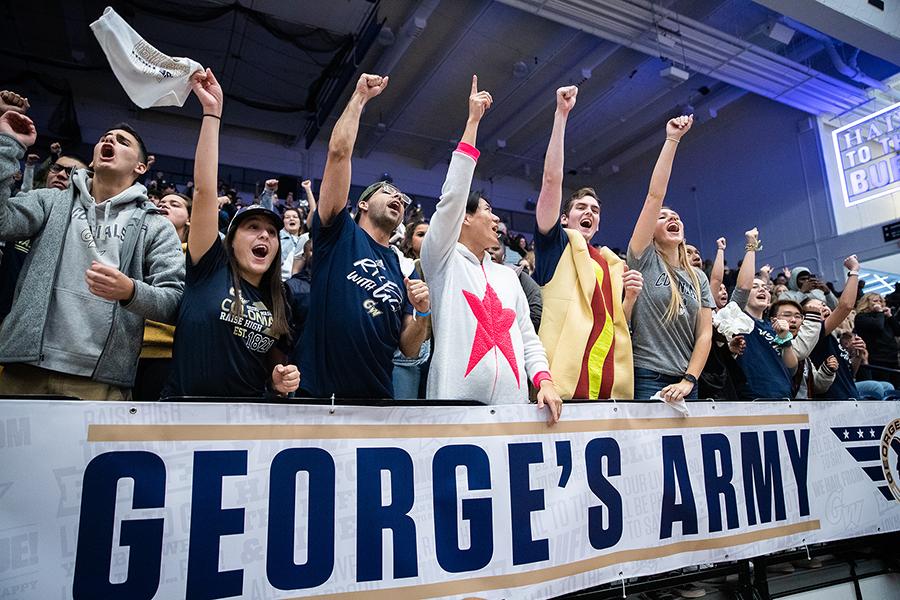 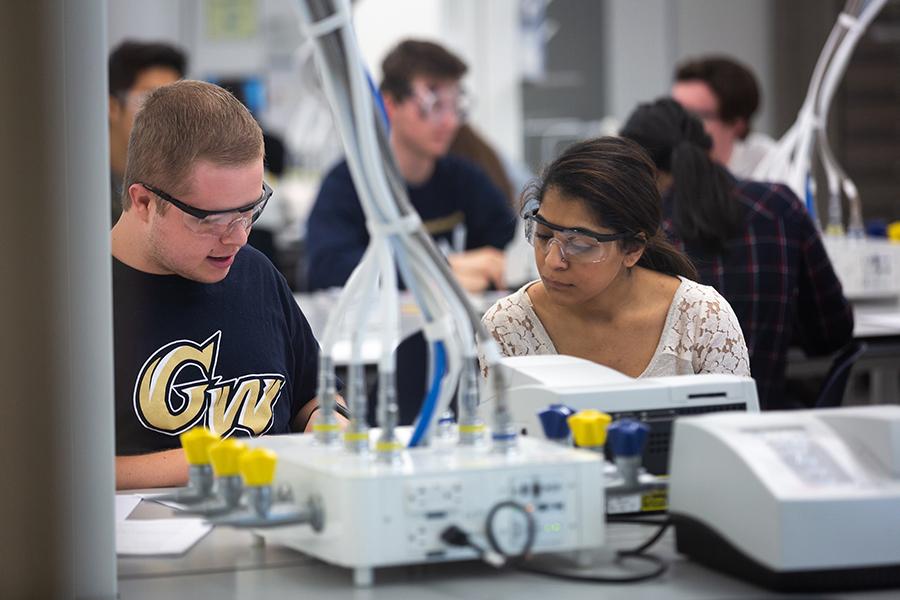 Title
Text
Text
Text
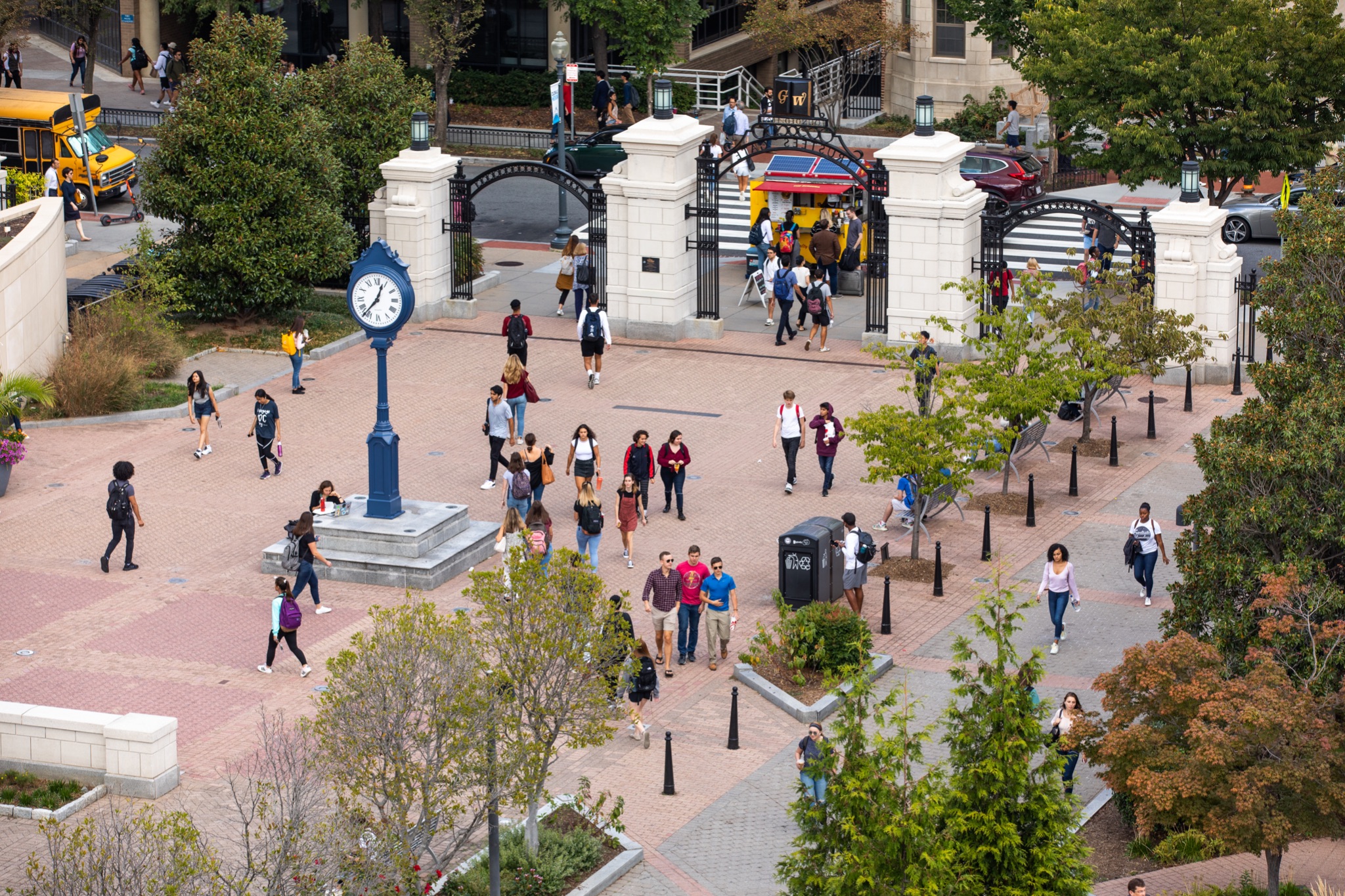 Thank you.
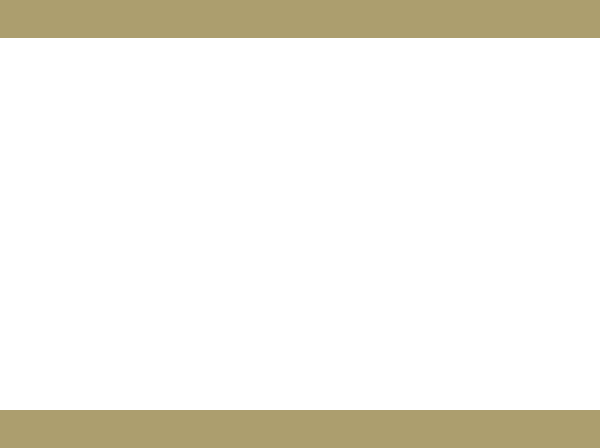